Academic Planning SummitDeveloping Self-Support Programs
June 6, 2017
CSU Chancellor’s Office
[Speaker Notes: The California State University]
EO 1099
Where is EO 1099?


http://www.calstate.edu/app/

Link: Policies
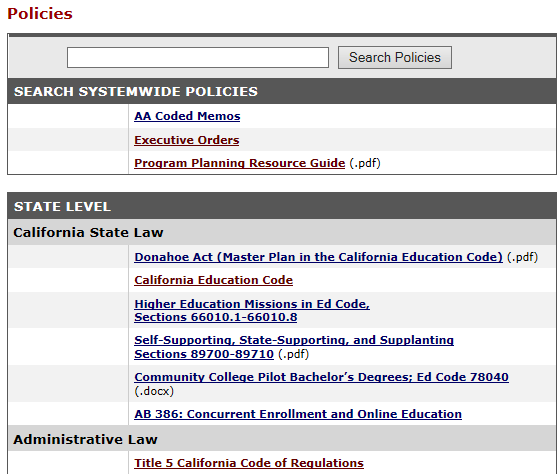 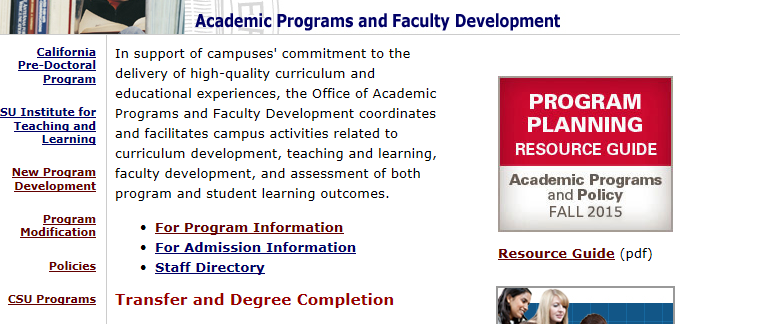 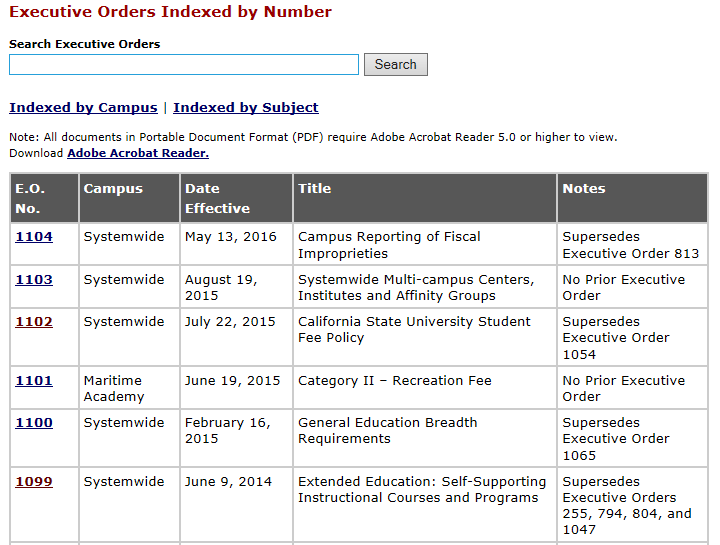 Self-Support Program Proposal Qualifying Criteria
1. Confirm – NO SUPPLANTING

2. Explain – state-support funding unavailable or inappropriate.
Self-Support ProgramProposal Qualifying Criteria
3. Explain how at least one of the following additional criteria shall be met: 
career enrichment or retraining
location removed from campus 
distinct technology–online delivery
additional expensive services offered
outside financial support ended
Include copies of any contracts or agreements made between parties with an interest in operating the proposed program. 

Other entities may include academic departments, academic institutions, foundations, vendors or similar. Please include a copy of the agreement and an e-mail or other evidence that the campus attorney has approved the agreement.
Reminder - Contracts Associated with Degree Programs
Adding a Self-Support Counterpart to a Previously Approved 
State-Support Program
EO 1099 5.2

self-support not supplanting existing state-support
specify qualification(s) to operate
provide rationale 
detailed cost-recovery budget
adequate faculty resources
anticipated impact
Adding a Self-Support Counterpart to a Previously Approved State-Support Program
EO 1099 4.2
academic standards and requirements for state-support on-campus educational programs are the same for comparable extended education instruction
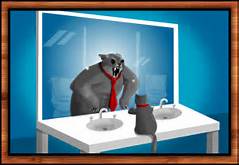 Sample Budget Template
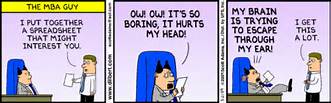 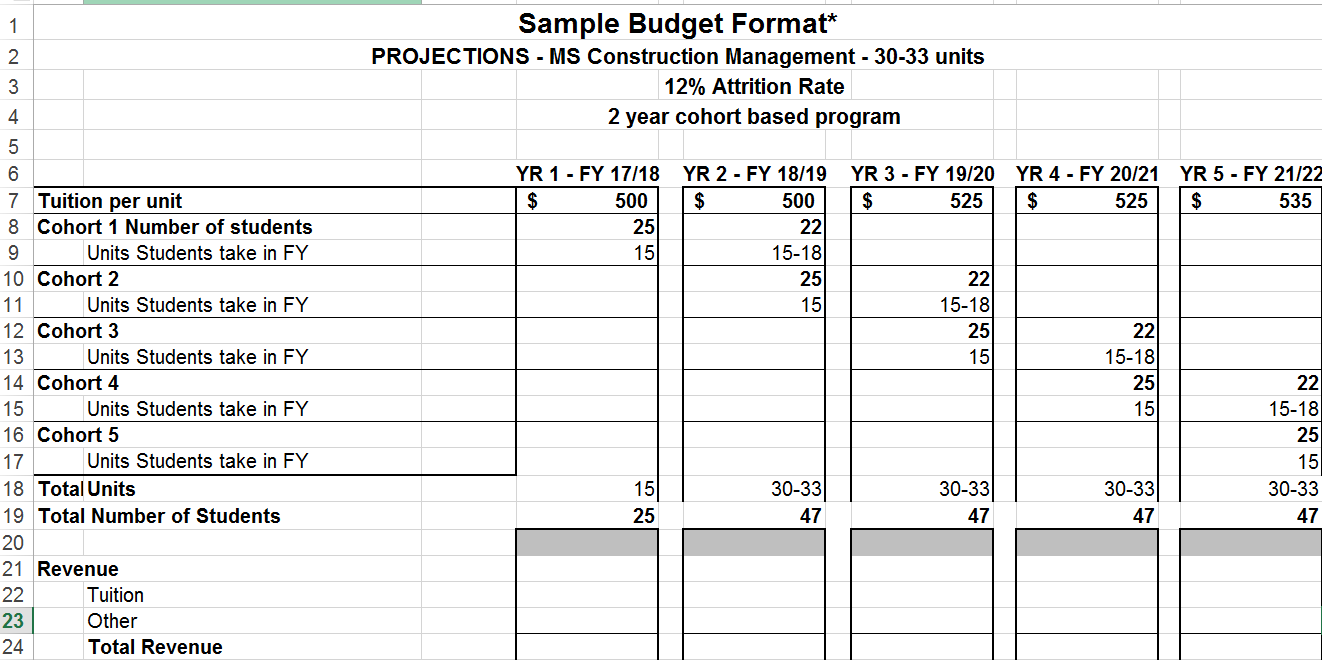 Total cost to students = $16,500
anticipated enrollment(including attrition) 
three-to-five year projection (demonstrates sustainability)
price per unit
overall program cost to students
maintain auditable records  (EO 1099 13.4.4)
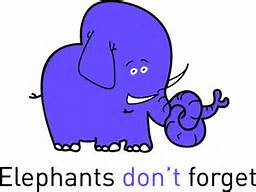 Budget – things to remember
Where is the self-support sample budget template?



http://www.calstate.edu/app/program_dev.shtml
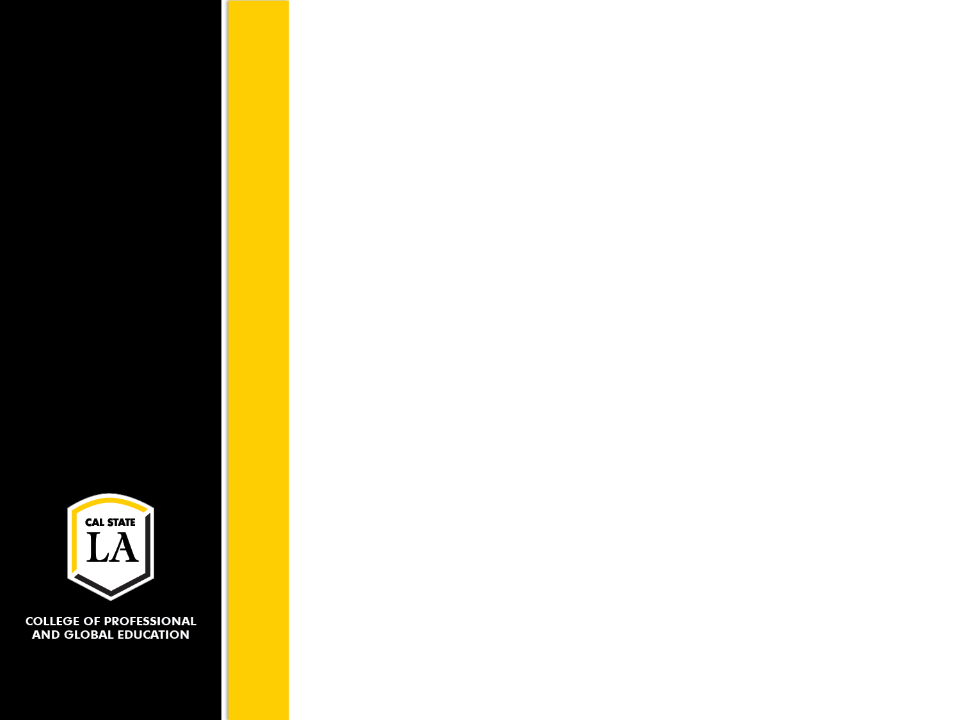 Cal State LA’s Budget Model 

 presented at 

CSU Academic Planning Summit
Thomas Pokladowski, J.D.
Assistant Dean
College of Professional and Global Education
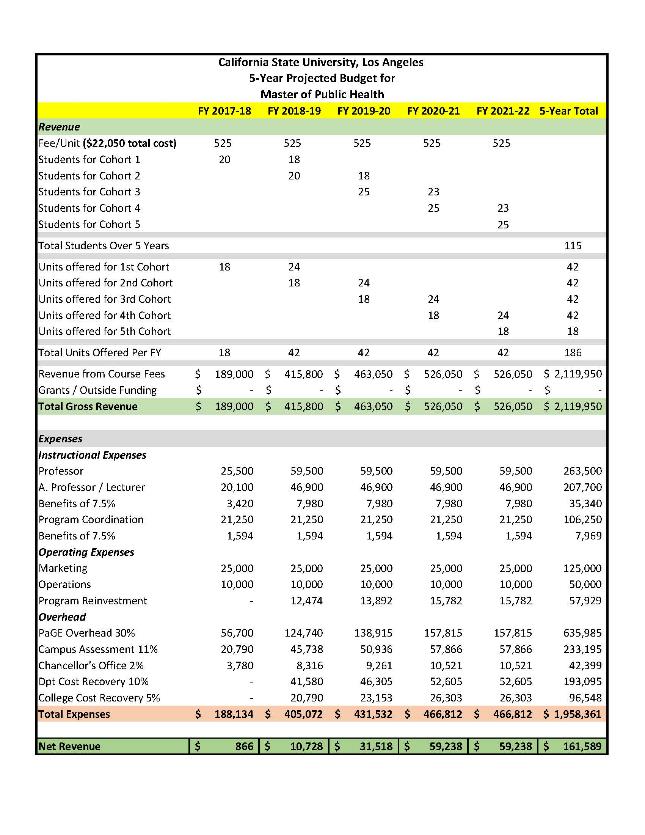 Accounts for attrition
Year 1 is 9 + 9 units
Year 2 is 6 + 9 + 9 units
Model allows for outside funding
Anticipates mix of faculty levels and faculty coordination
Ops includes supplies, travel, hospitality, accreditation